KRISHNANUGRAHA
Fit Institute 
& 
Special Adoption Agency
Address:
Vasundara Nagar, 
Malpe – Ashirwad Road
Laxminagara,Santhekatte, 
Udupi- 576 105
Karnataka, India
www.srikrishnacharitable.org/
Who we are…..?
“Krishnanugraha”, licensed as Fit Institute and Special Adoption Agency from the department of women and child development, Government of Karnataka, started  in September  2004 with 19 destitute/abandoned children in need of Care & Protection. The Chairman is late Shri T V Rao and the Managing Trustee is Dr. Umesh Prabhu. 
 Till date around  250 children have been admitted to the institute.“Krishnanugraha” get children who are surrendered by parents who are unable to nurture the child and unwed mothers who surrender because of the social stigma or due to the health issues of the child. Some children are found on streets begging or run away from homes. Some are been tortured or neglected by parents, and some are victims of abuse or child labourers and missing children. These children are been brought to the institute by the Child Welfare Committee, public, police and the parents themselves.
What we do……?
Lots of healthy children are been placed beautifully into the loving hands of adoptive parents. Many children absconded from home or work place or child laborers were restored back to their parents. There are children who are suffering from cardiac problems, cerebral palsy, mental retardation, multiple deformities , blindness etc. They are given required care and protection with medical facilities. Many minor unwed mothers who had come during their pregnancy were given antenatal and postnatal care.
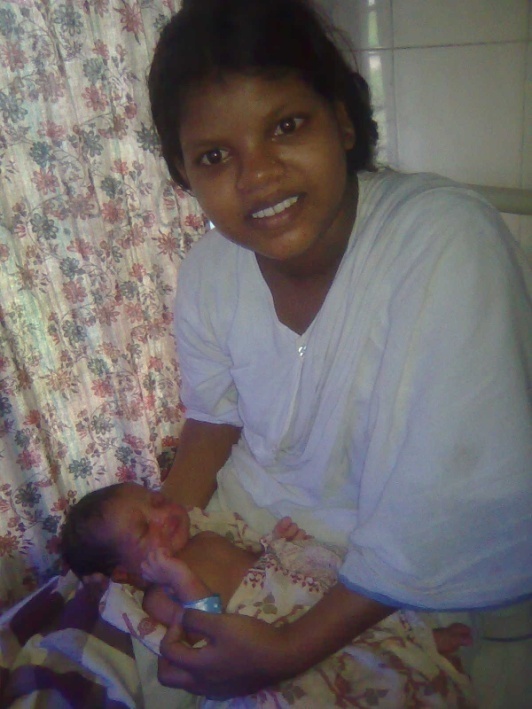 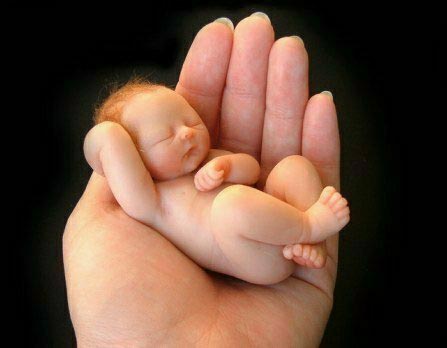 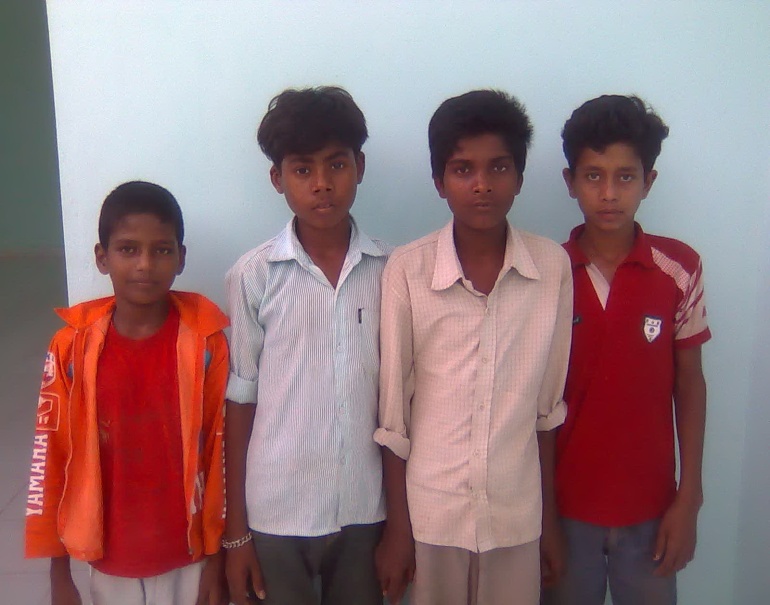 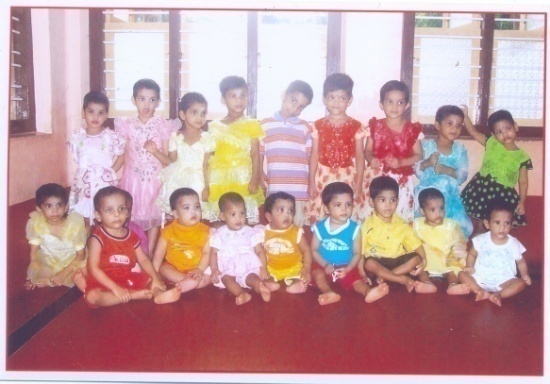 Honorary Presidents
Gives us blessings to Pursue the Glorious work
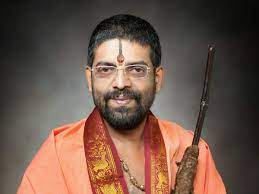 Sri Sri Sri Lakshmivara Teertha Swamiji 
Shiroor Matt, Udupi
2010-2018
Sri Sri Sri Vidhyadeesha theertha Svamiji
Sri palimaru matt, Udupi	
2021 onwards
Founder of the trust
GOVERNING COUNCIL
Our Power strength for today and vision for tomorrow
Prepares the mind to receive the best that life has to offer
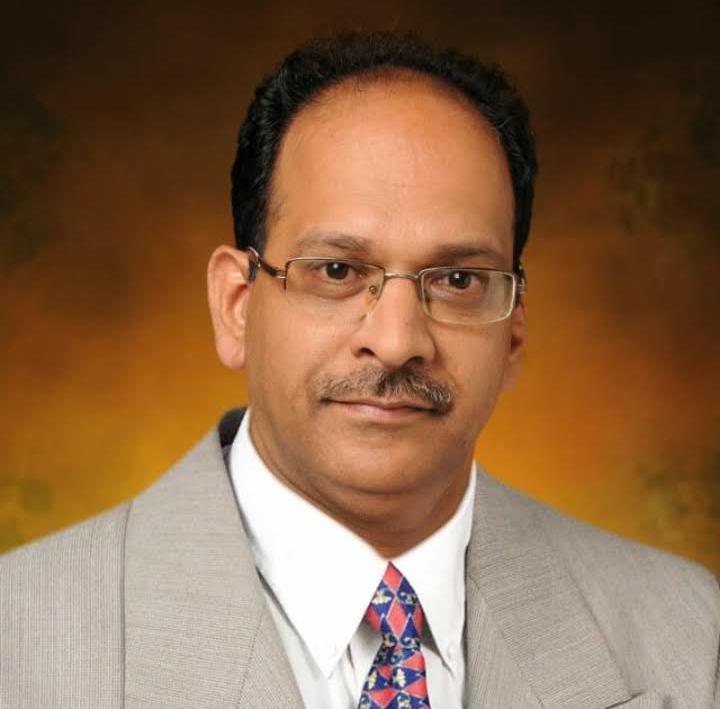 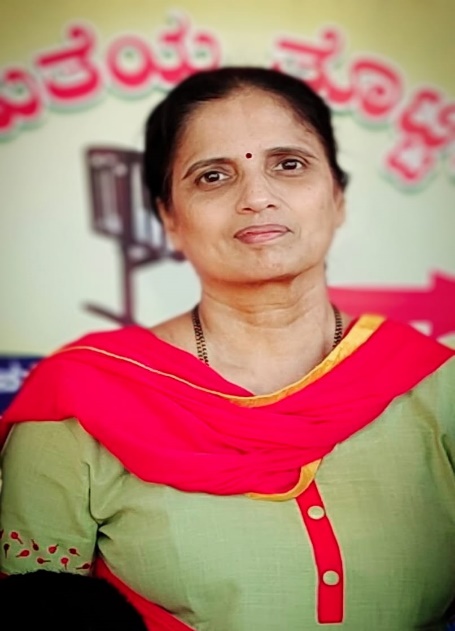 DR. UMESH PRABHU 
     MANAGING TRUSTEE
DR. JAHNAVI  RAO
TRUSTEE
PRESENT LOVING KIDS…..
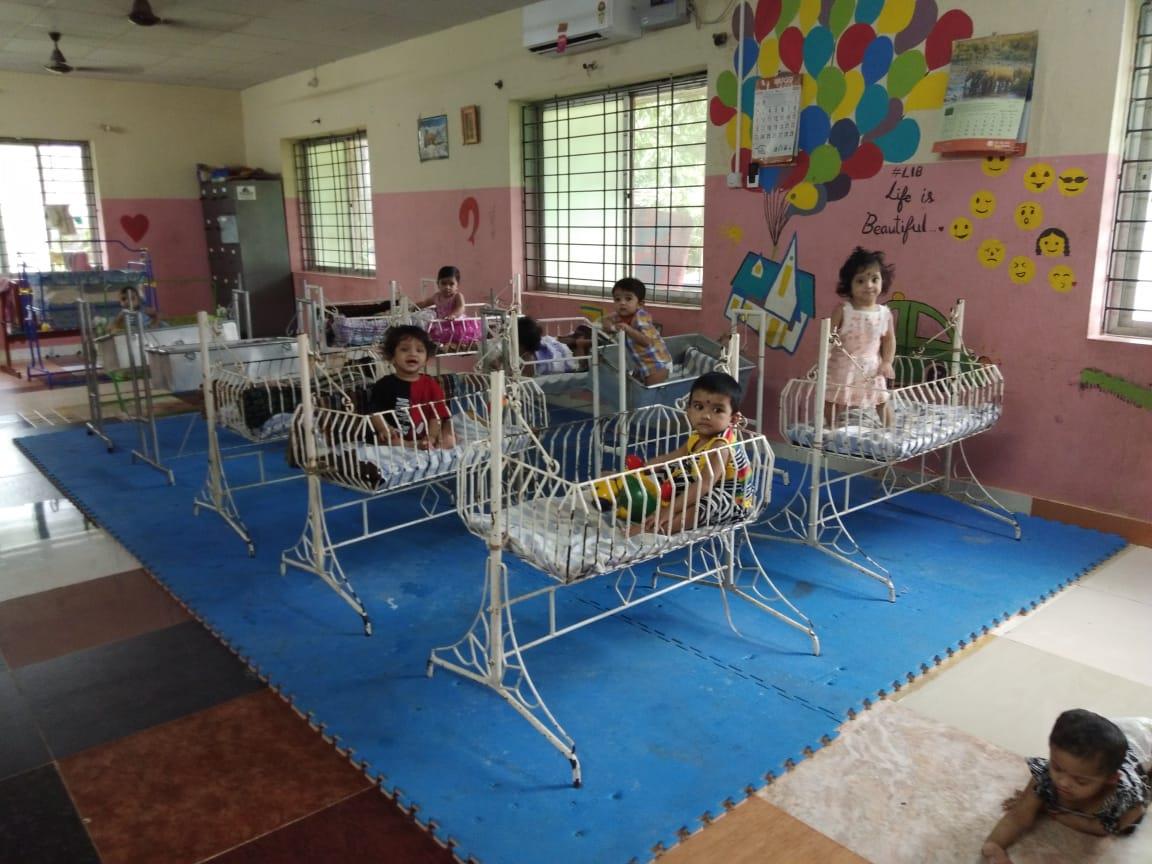 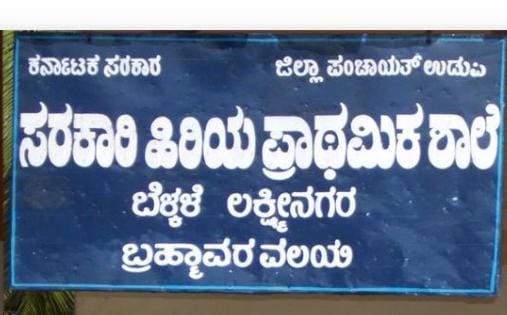 KRISHNANUGRAHA SCHOOL KIDS……
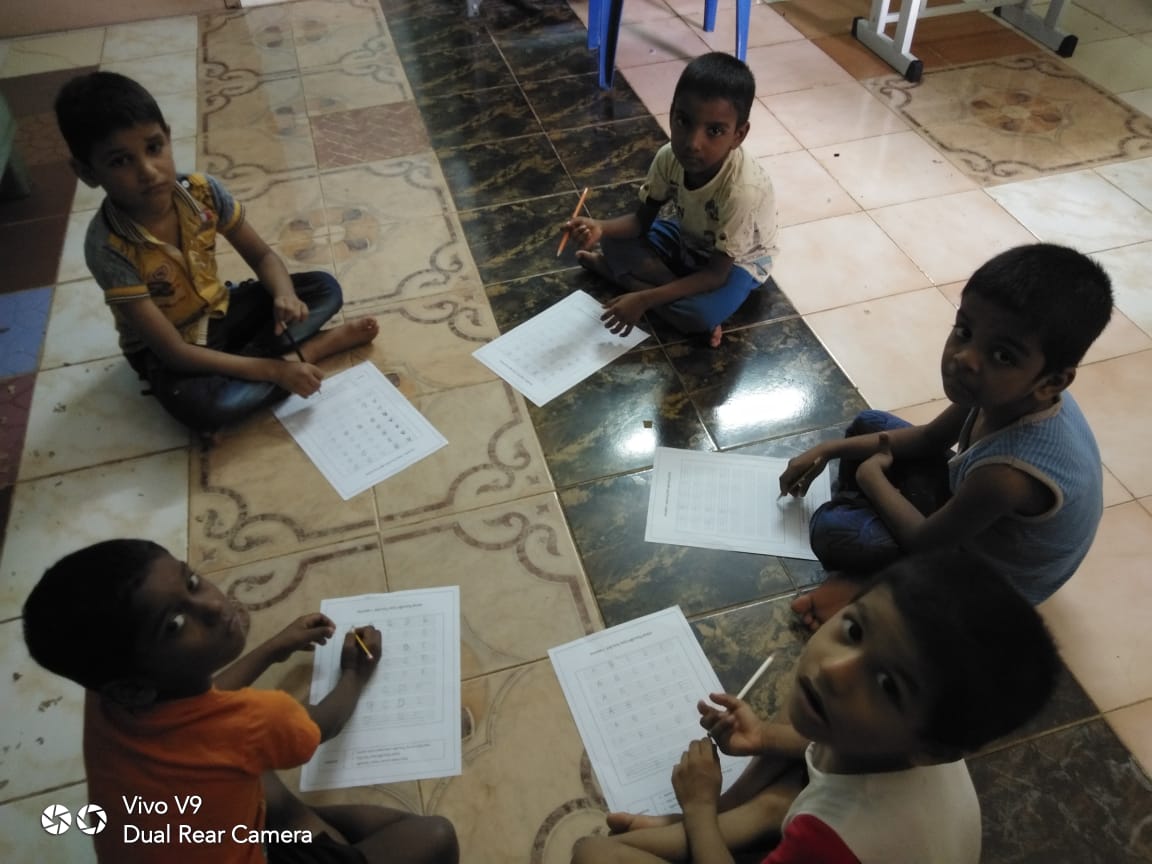 CHILDRENS’ DAY CELEBRATION…..
DEEPAVALI CELEBRATION…..
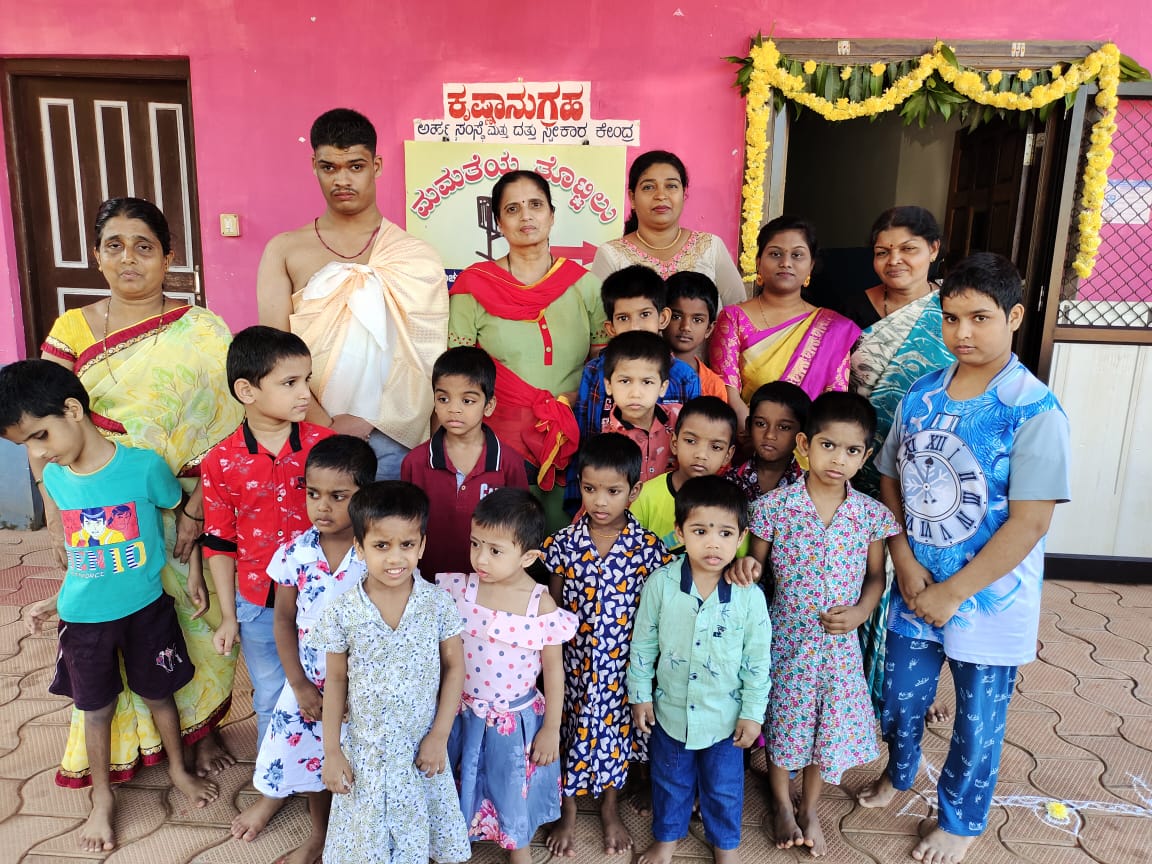 EID CELEBRATION…..
CHRISTMAS CELEBRATION…..
Ganesh Chaturthi Celebration
BIRTHDAY CELEBRATIONS…..
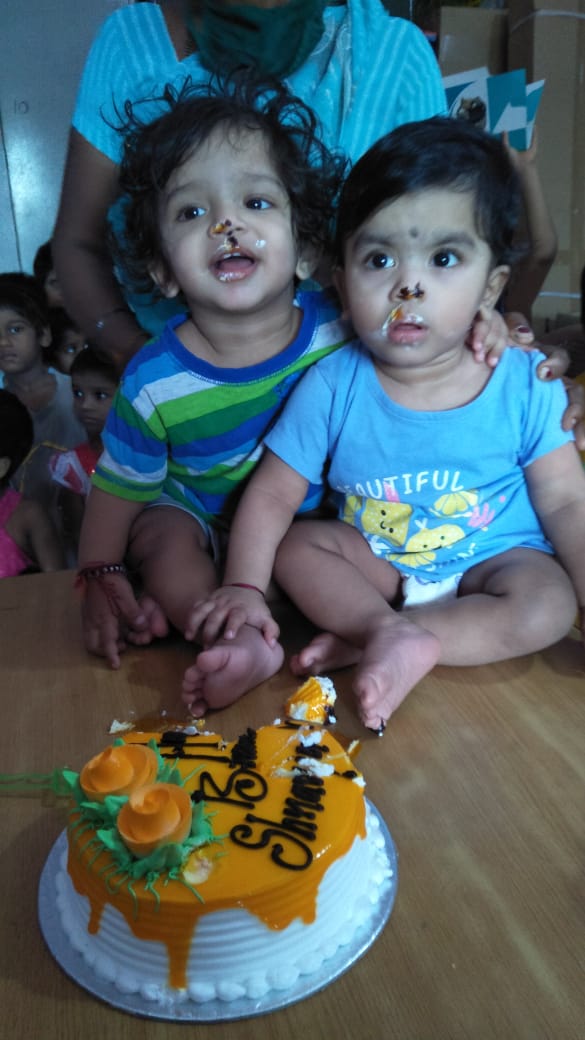 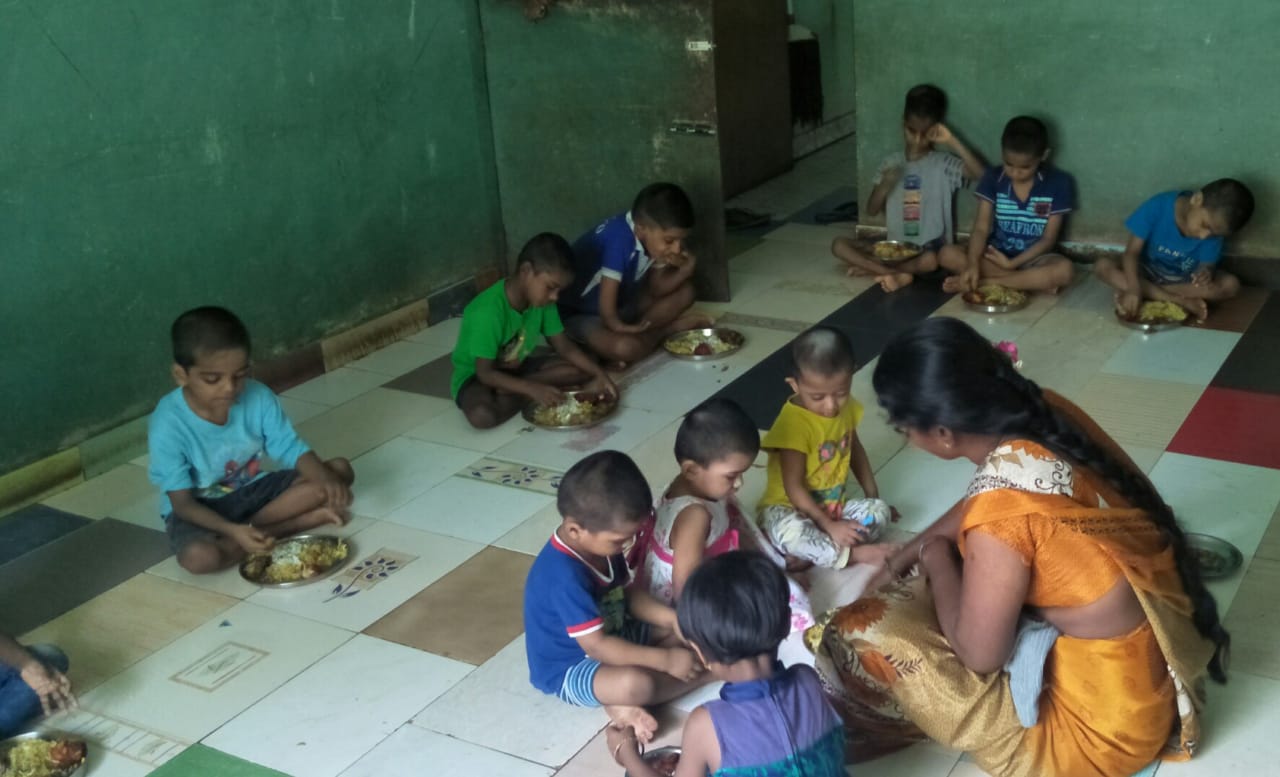 INTERNATIONAL YOGA DAY…
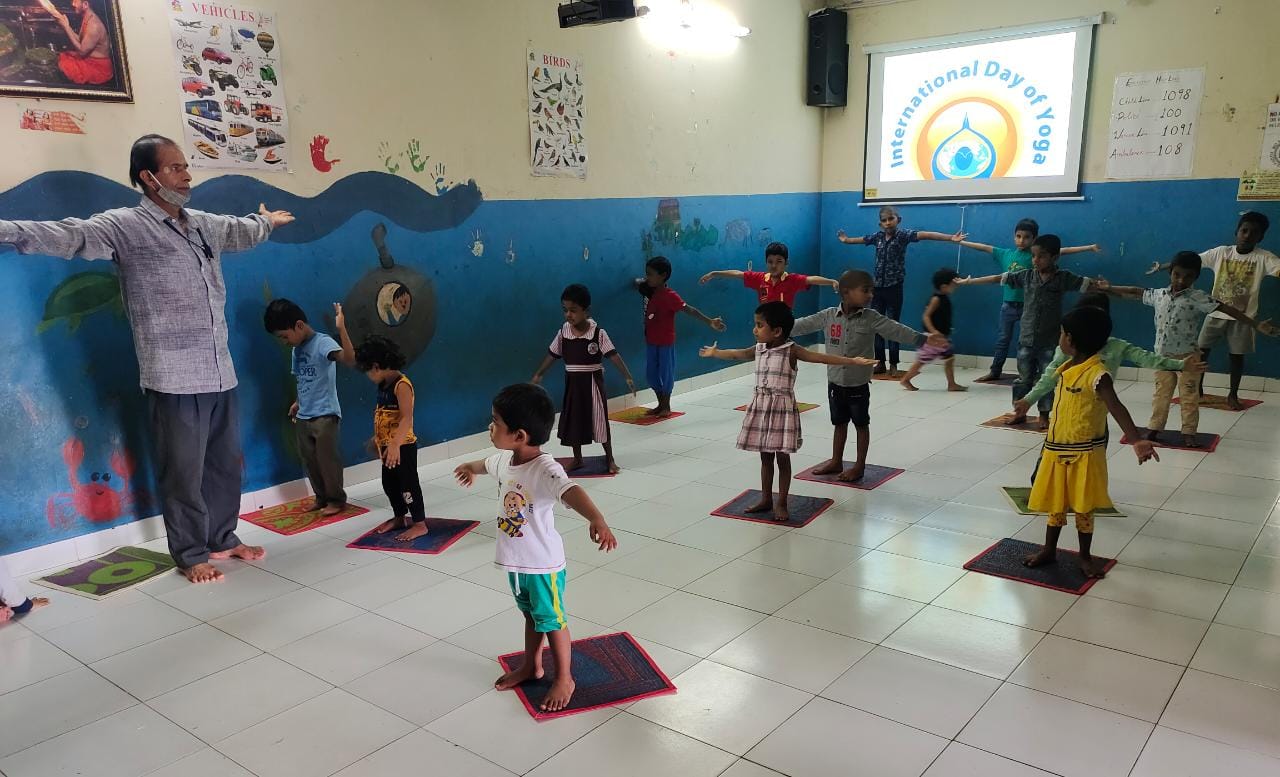 CHILDREN WITH SPECIAL NEEDS….
CHANDBABI: 15YRS
	SPASTIC CEREBRAL PALSY WITH MENTAL RETARDATION

REHABILITATION:
Special education
KAUSHIK:   7 YRS

CHILD WITH OSTEOGENESIS IMPERFECTA
  BRITTLE BONE DISEASE

REHABILITATION:
MEDICAL AND PHYSICAL
LAVANYA: 6 YEARS
PARTIAL BLINDNESS WITH MENTAL RETARDATION

REHABILITATION:
EYE SURGERY REQUIRED
DEEKSHA:   9 YEARS

GLOBAL DELAY, FLOPPY CHILD

REHABILITATION:
PHYSIOTHERAPY
GAHANA: 3 YEARS

CONGINITAL ADRENAL HYPERPLAXIA

REHABILITATION:
MEDICAL AND GENITAL RECONSTRUTION INTERVENTION
YASHAS: 11 YRS

RADIAL CLUB HAND(RIGHT)
ABSENT THUMB(LEFT)

REHABILITATION:
CORRECTIVE SURGERY
KIRAN : 9 YRS
	ABSENSE OF GENITALS AND URETHRA SYNDROME

REHABILITATION:
MEDICAL AND RECONSTRUTIVE SURGERY
SINCHANA:   3 YEARS

DOWN SYNDROME WITH DELAY

REHABILITATION:
PHYSICAL AND EDUCATIONAL INTERVENTION
KRITHIKA: 2YEARS
SEPTIC SHOCK WITH GLOBAL DELAY AND SPASTIC

REHABILITATION:
PHYSIOTHERAPY INTERVENTION
DURGA:   7 YEARS

BLIND CHILD

REHABILITATION:
SURGERY AND SPECIAL EDUCATION
Regular medical checkups..
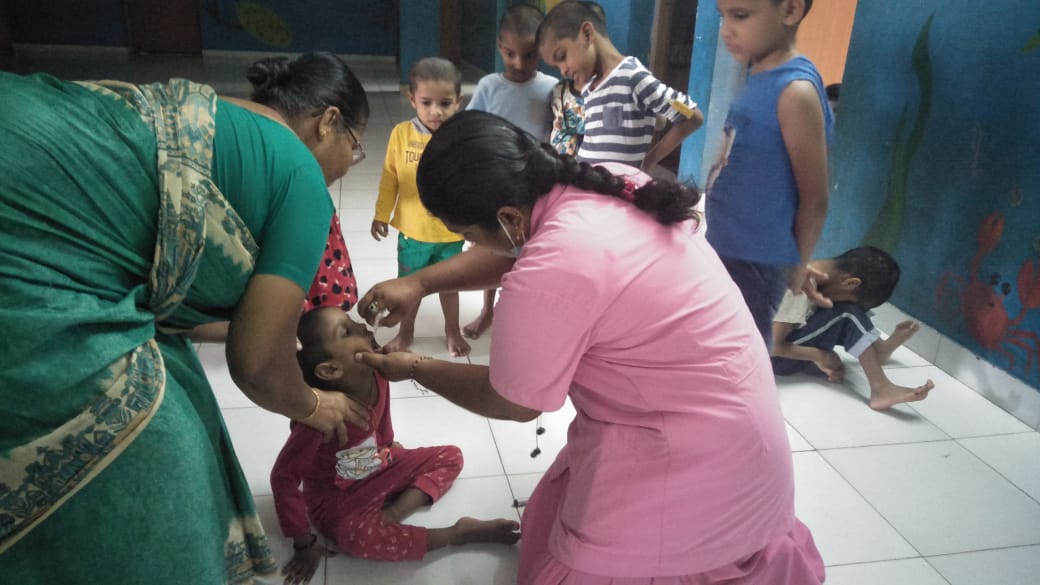 Inauguration of the Institute by our Beloved FounderLate Sri T V RAO
VISIT BY Mr. Jayaprakash Hegde
Visit by Sri Vidhyadeesha Theertha Sripadaru
Visit by Shoba Karandlaje & Raghupathi Bhat
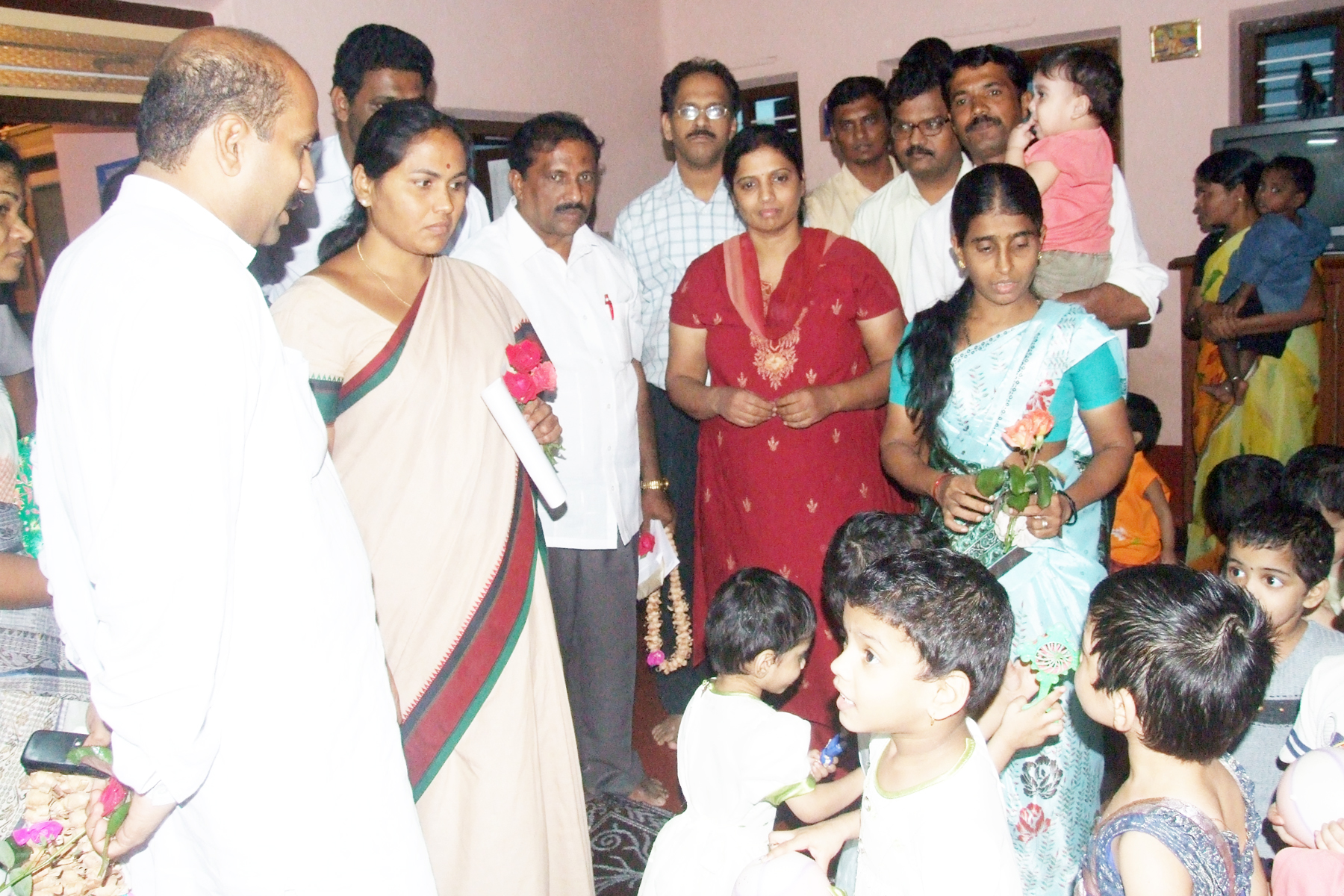 Visit by Arjun Kapiakad…
VISIT BY Saraswathi Swamiji..
Visit by Women Police Station, Udupi
Visit by Vanitha Thorvi
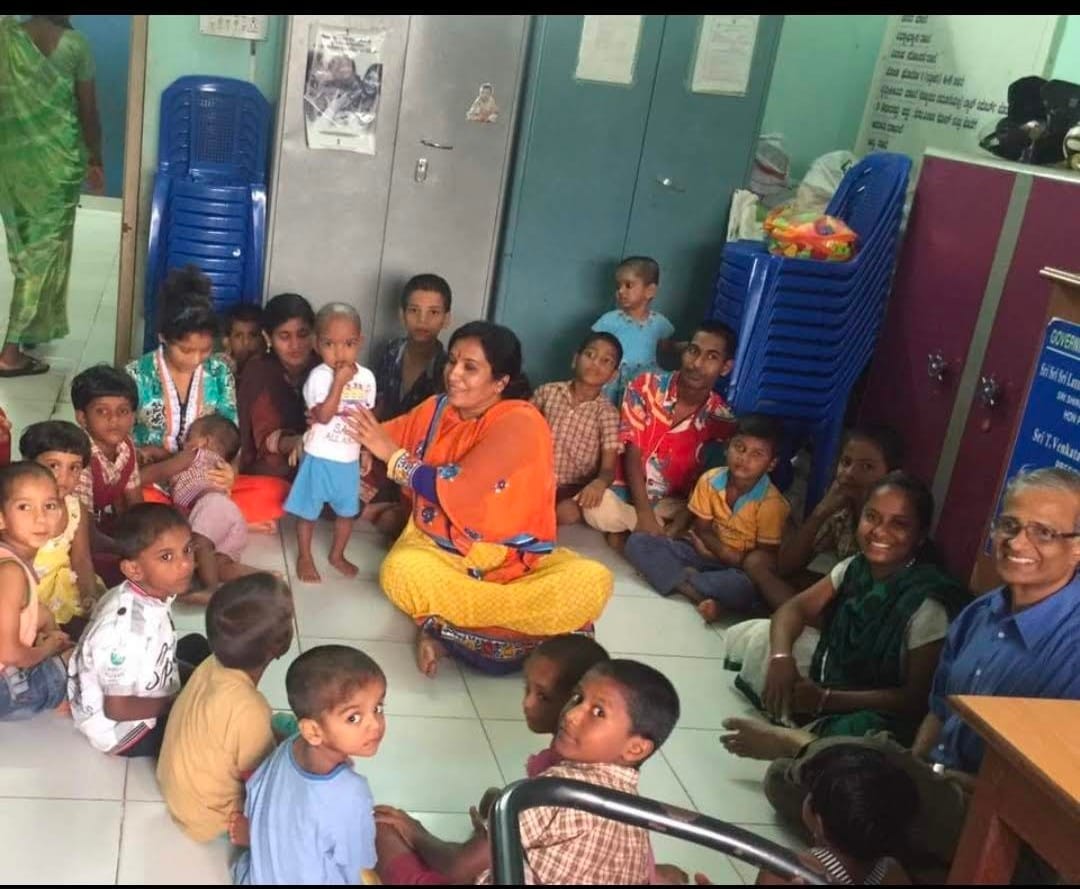 Visit by Sri-Sri-Sri-Vishwapriya-Tirtha-Swamiji
Visit by Hosabelaku- Israel
VISIT BY Youth Congress…
FURTHER PLANS…..
Panchavati Senior Citizen Home
Srikrishna Charitable Super Speciality Hospital
Mahatma Gandhi Residential School for Blind and visually  Impaired 
New buildings for ‘Krishnanugraha” Adoption center
PRESENT NEED FOR CHILDREN
4 computers for children for smart class/ Online class/ computer training
Surgical corrections for 5 special need children 
A. Mast. _______ 10years suffering from radial club hand right with syndactyly He had already undergone surgery for the left. Now he needs correction of deformity and Pollicization of right hand 
B. ________ – who had absense of genitals and urethra syndrome
C. _____ – a blind child for brail training
D. _________: for genital reconstruction intervention 
E. _______ : down syndrome with delay
3. Monthly medical expenses for special need children Rs. 15000/month
4. Four wheeler to shift the children in emergency to the hospital , to take the children for outing on weekends , take them to the court in the legal dispute of the parents and to the school.
HAPPY MOMMENTS…
THANK YOU…
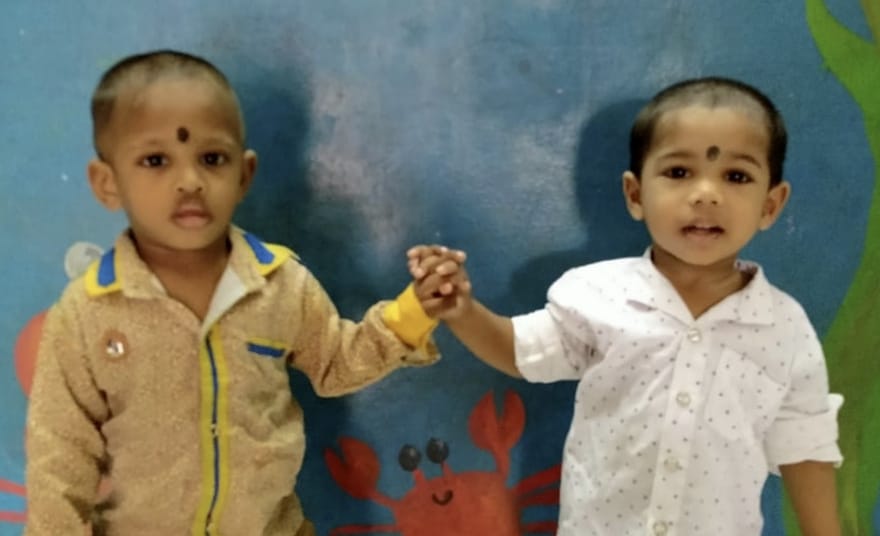